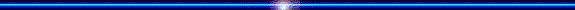 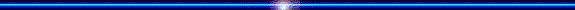 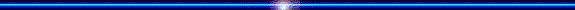 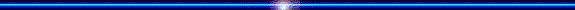 PHÒNG GIÁO DỤC & ĐÀO TẠO QUẬN LONG BIÊN
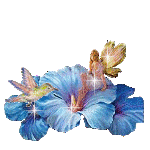 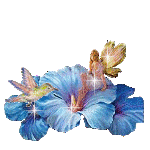 TRƯỜNG TIỂU HỌC ĐOÀN KẾT
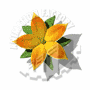 MÔN: TOÁN 3
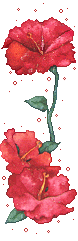 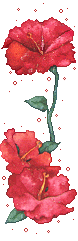 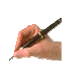 Ôn bài cũ
Bài 1. Hai năm trước đây số dân của một xã là 5236 người, năm ngoái số dân của xã tăng thêm 87 người, năm nay tăng thêm 75 người. tính số dân của xã năm nay
Giải
Số dân của xã năm ngoái là :
 5236 + 87 = 5323 (người)
Số dân của xã năm nay là :
5323 + 75 = 5398 (người)
Đ/S: 5398 người
Bài 2. Một cửa hàng có 1245 cái áo, cửa hàng đã bán   số áo. Hỏi cửa  hàng đó còn lại bao nhiêu cái áo ?
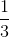 Giải
Số áo đã bán là :
1245 : 3 = 415 (cái áo)
Số áo còn lại là :
1245 – 415 = 830 (cái áo)
Đ/S: 830 cái áo
Bài 3. Theo kế hoạch, một tổ công nhân phải trồng 20500 cây, tổ đã trồng 1 / 5 số cây. Hỏi theo kế hoạch, tổ đó còn phải trồng bao nhiêu cây nữa ?
Giải
Số cây đã trồng là :
20500 : 5 = 4100 (cây)
Số cây còn phải trồng theo kế hoạch là :
20500 – 4100 = 16400 (cây)
Đ/S: 16400 cây
Bài 4. Điền Đ hoặc S
a) .96 : 4 x 2 = 24 x 2 
                     = 48

b) 96 : 4 x 2 = 96 : 8 
                    = 12

c) 96 : (4 x 2 ) = 96 : 8 
                        = 12
Đ
S
Đ
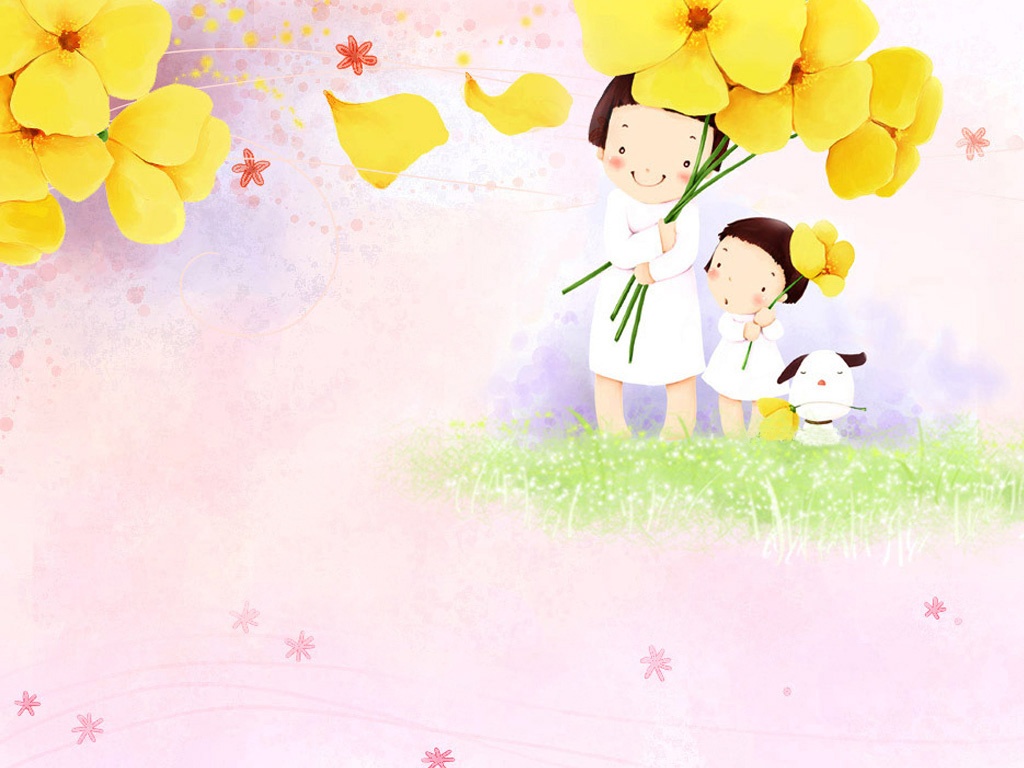 Cảm ơn các thầy cô !